Switch Access
For Apple products
Kate Moseley AT Specialist
TASC employee that contracts with STAR to provide AT webinars and trainings 
http://www.startraining.org/
Power Point 
kmoseley@ucphuntsville.org
TASC and STAR
TASC
Technology Assistance for Special Consumers 
AT consultations, evaluations, informational sessions, and Technical Assistance 
Lending Library check out equipment for 2-3 weeks 
Switches, mounts, adaptive toys, communication aids, aids to daily living, and computer keyboards, mice, and joystick adaptations
STAR 
Alabama’s assistive technology resource 
AT4ALL
http://al.at4all.com
Online database that provides current inventory of AT and medical equipment. You may also post want ads for items not listed. 
Wheelchairs, Scooters, Shower/ Bath Aids, Beside Commodes, Hospital beds, Walkers and canes, ramps and lifts, and more.
Objectives
Locate Switch Access 
Turn Switch Access on and off
Understand the settings of Switch Access
Blue Tooth & Adapter Switches
Switches
Pererro Switch interface
Many switches
RJ Cooper and Ablenet 
User friendly 
Many adaptaions 
Blue 2 
By Ablenet
Bluetooth
Wireless connection
Wired Switches 
Tapio iOS and USB Switch Interface 
Mac, iPad Air, iPad Mini, iPhone 5, iPhone 6 
Pererro 
Works directly with the iPhone or iPad 
4th generation iPhone and iPod Touch, and iPad 2
Blue 2
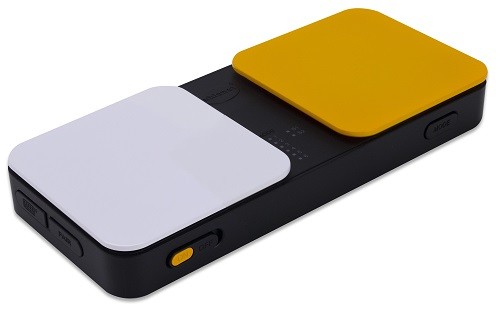 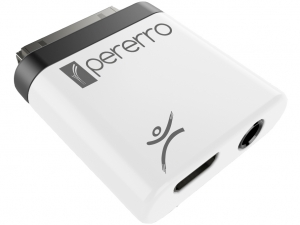 Tapio
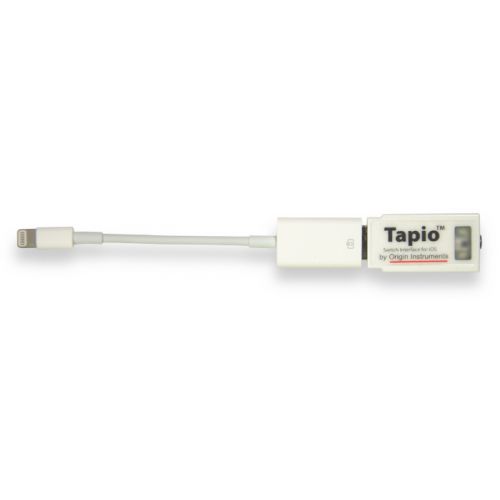 Blue Tooth
How do I set up blue tooth? 
Having difficulties setting up to Bluetooth? 
Make sure Blue Tooth device is fully charged 
Turn off devices and turn it back on
“forget” the device then connect again 
Tap the little “i” with a circle around it
Blue 2
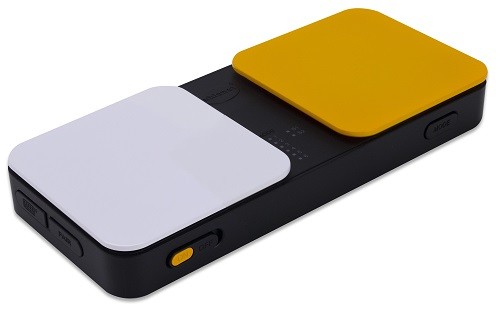 Switch Interfaces
Do not work as switches by themselves 
Need an external switch to work 
Once connected 
Settings -> general -> accessibility -> switch access
Set up your switch similar to the way we set up the bluetooth switch
 switches -> new switch -> external 
Make sure switch control is on and you are ready to go!
Tapio Switch
Versatile Switch 
USB plug for computers 
Lightning to USB Adaptor for Apple products 
Lightning to USB adapter plugs into iPad
Tapio USB plugs into lightning adapter
Switch plugs into Tapio 
Switch is ready to go
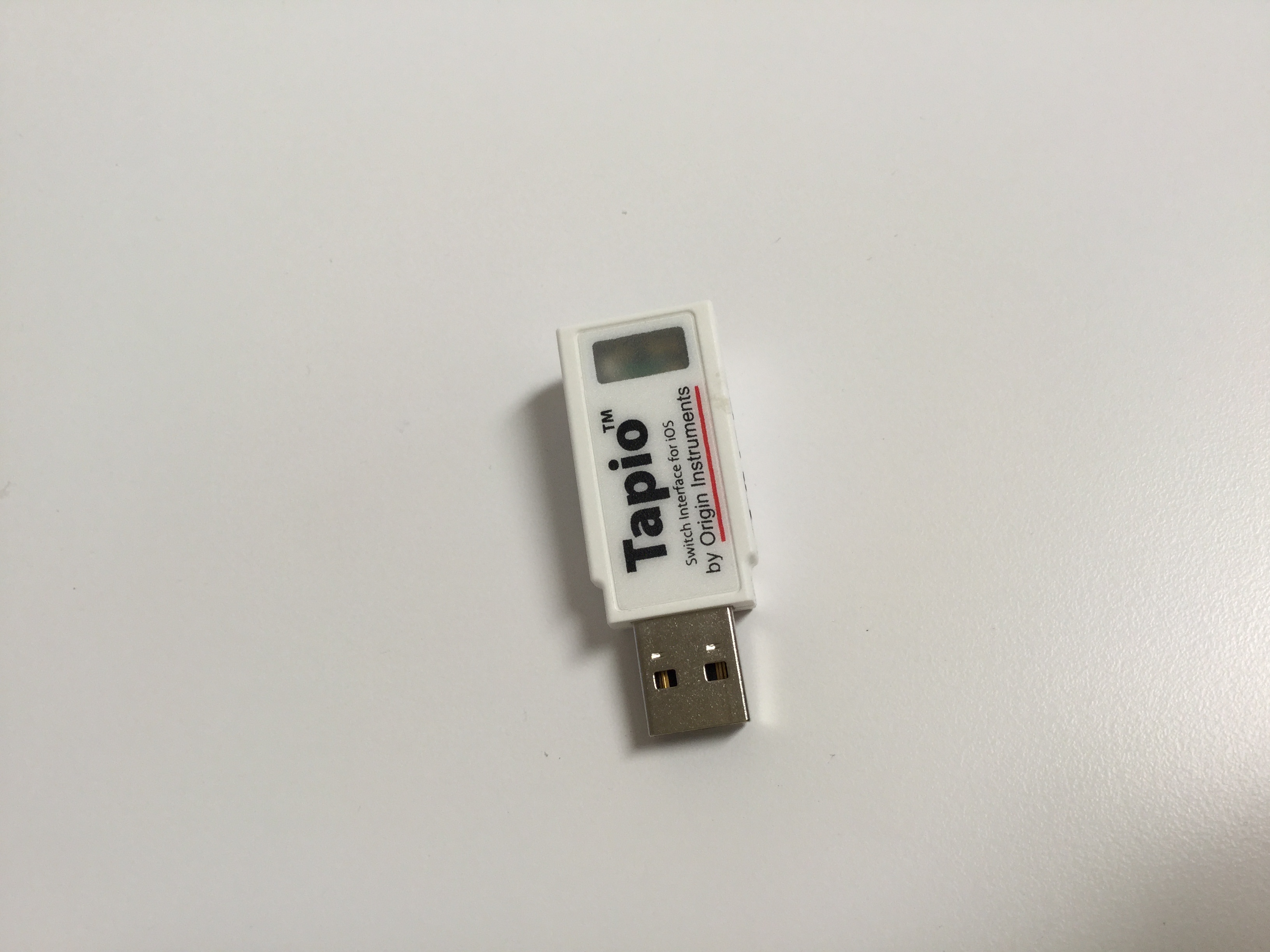 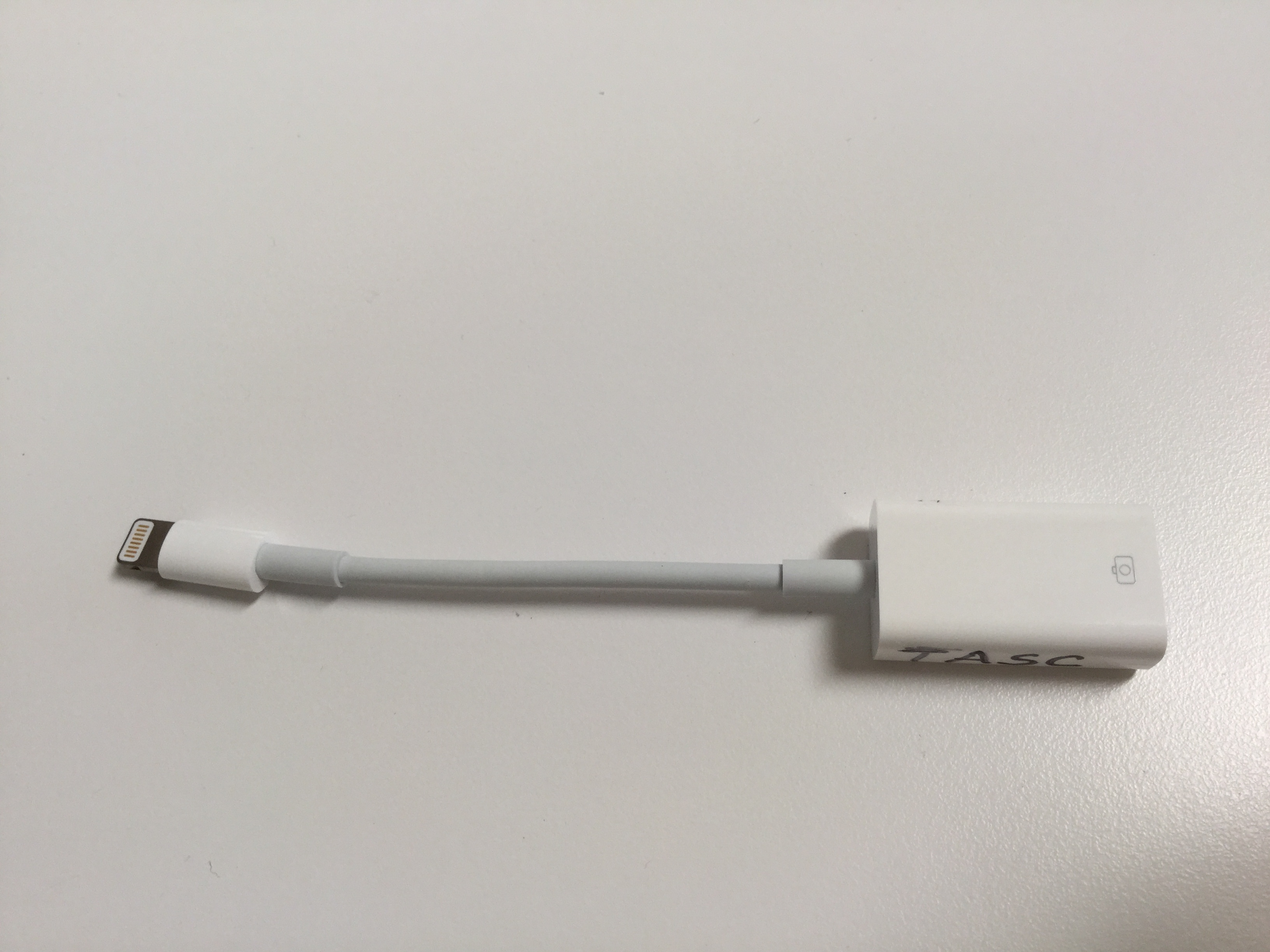 +
=
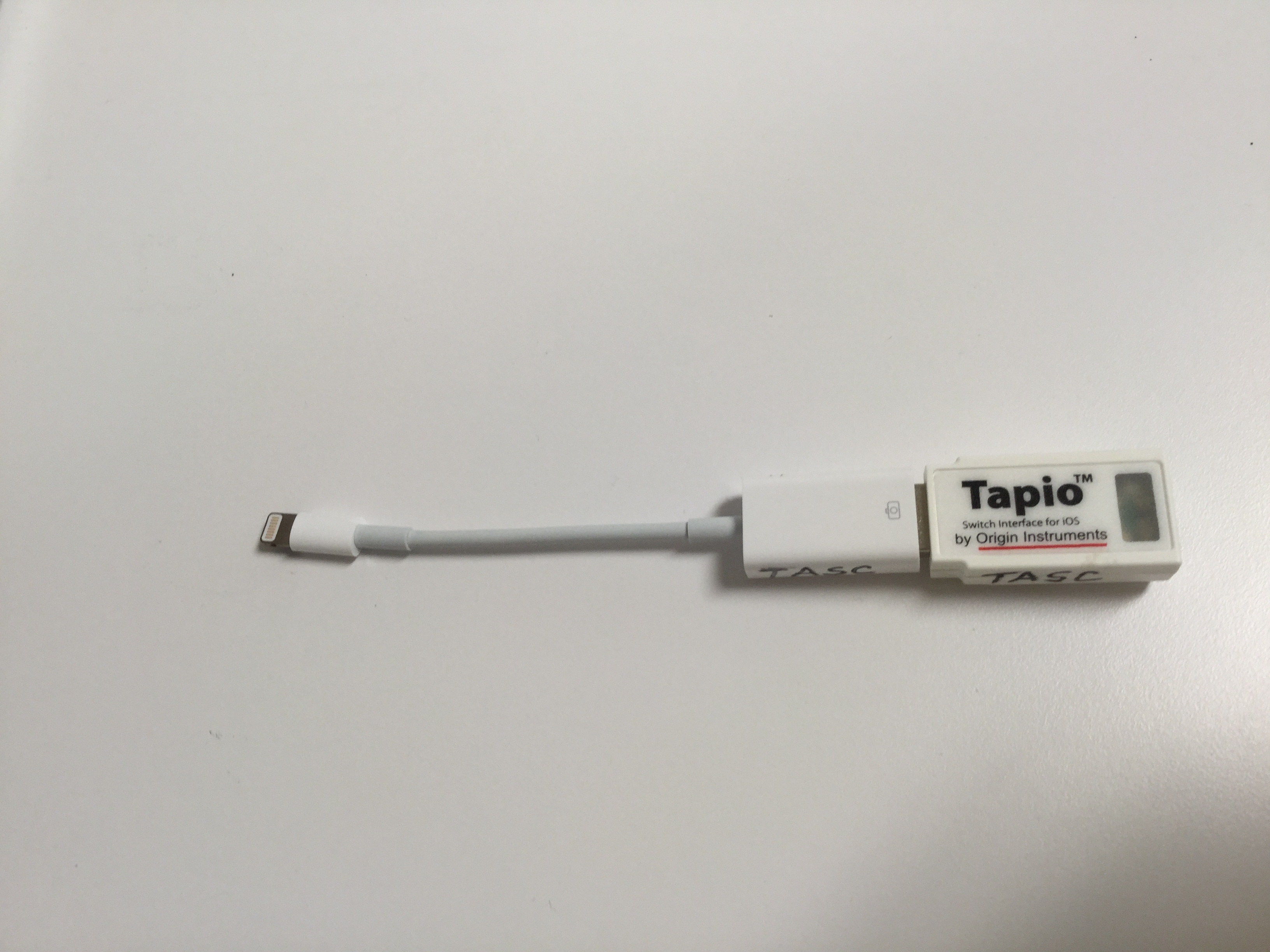 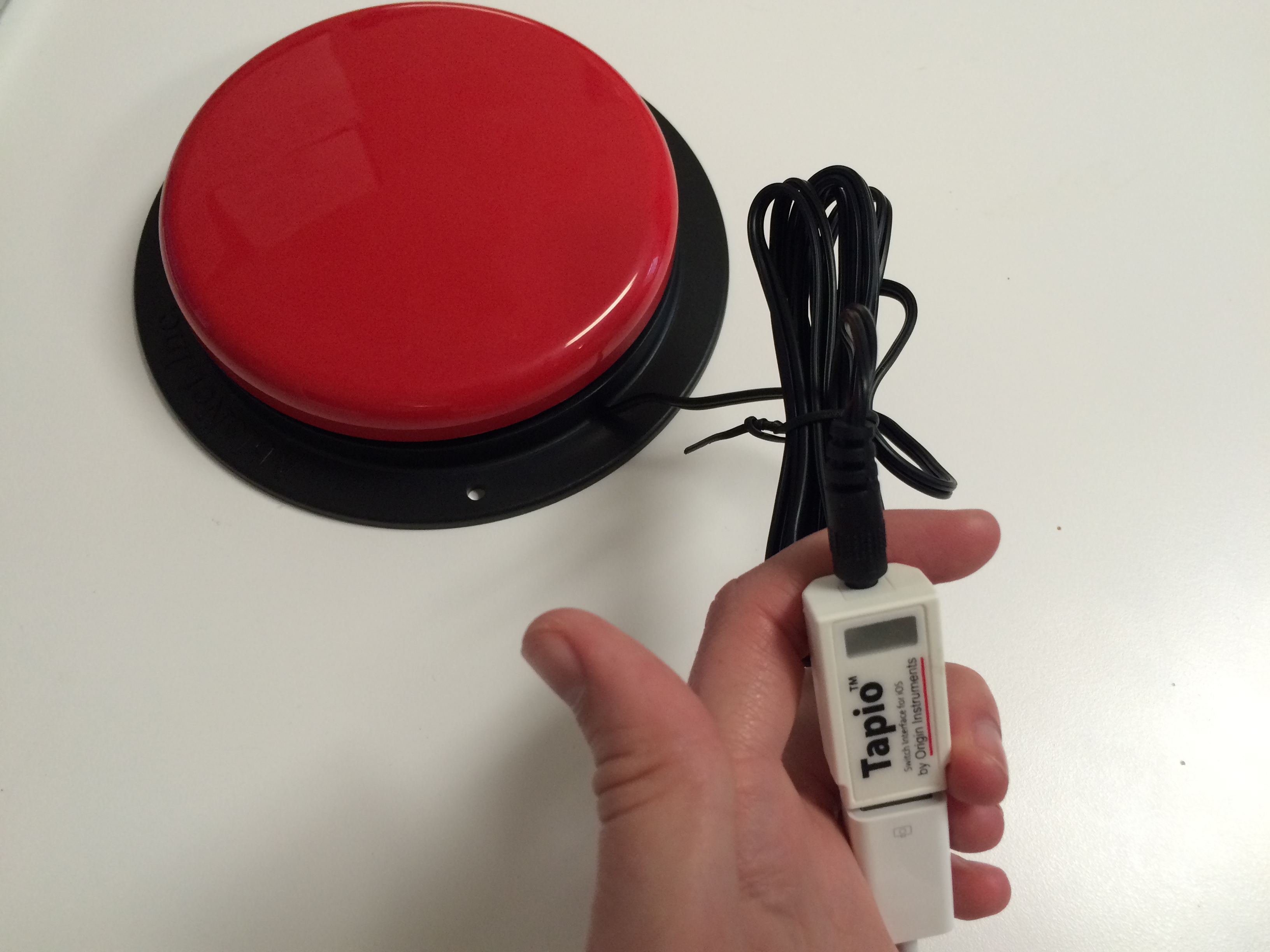 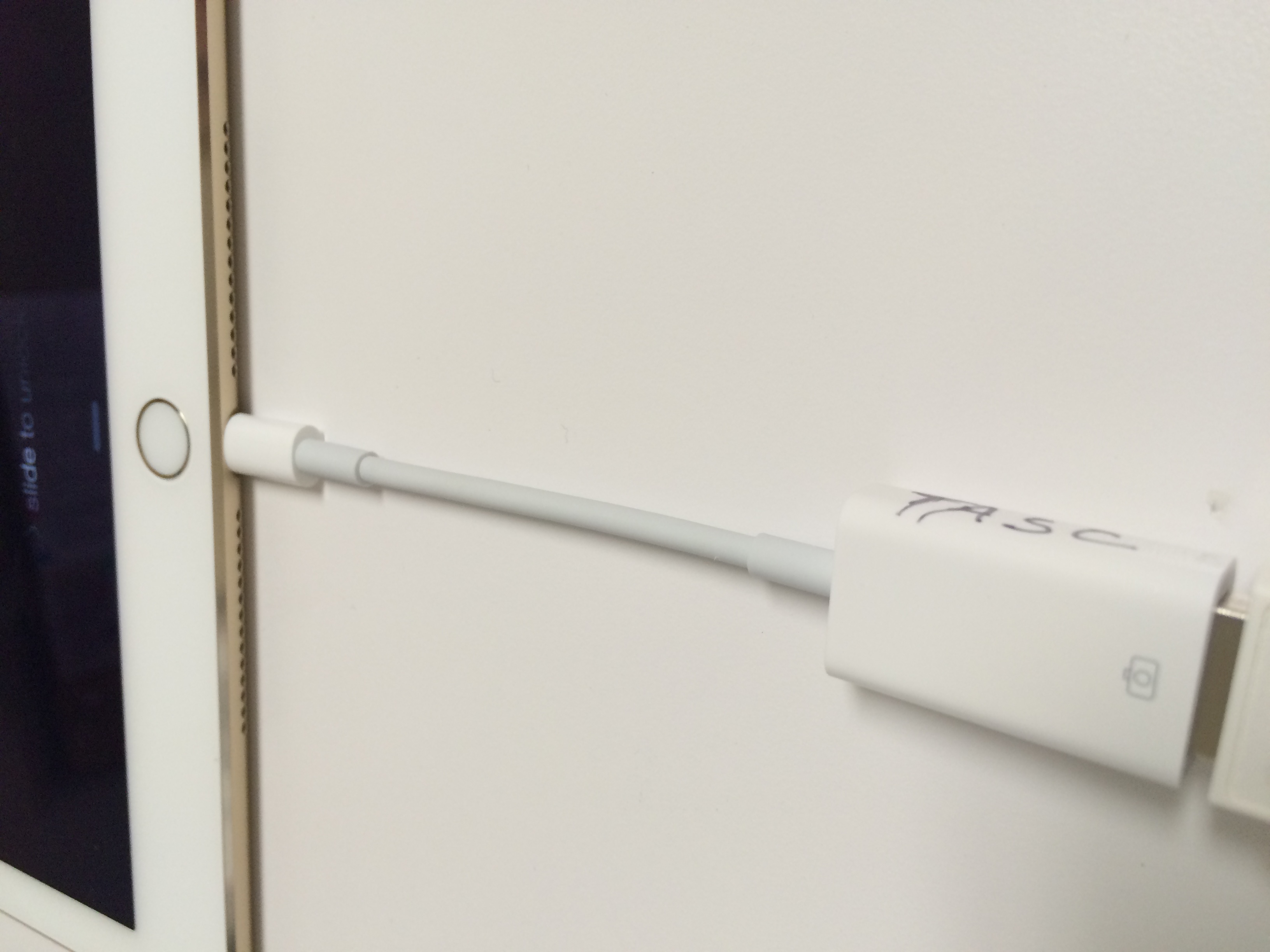 Note: when I plug in Tapio my iPad Air 2 says the switch is not compatible, but it works anyways. I ignore that notification and move on through the steps.
Pererro Switch
Plug in Pererro into bottom of iPad 
Plug switch cable into Pererro 
Switch is ready to go and functional through Switch Access!
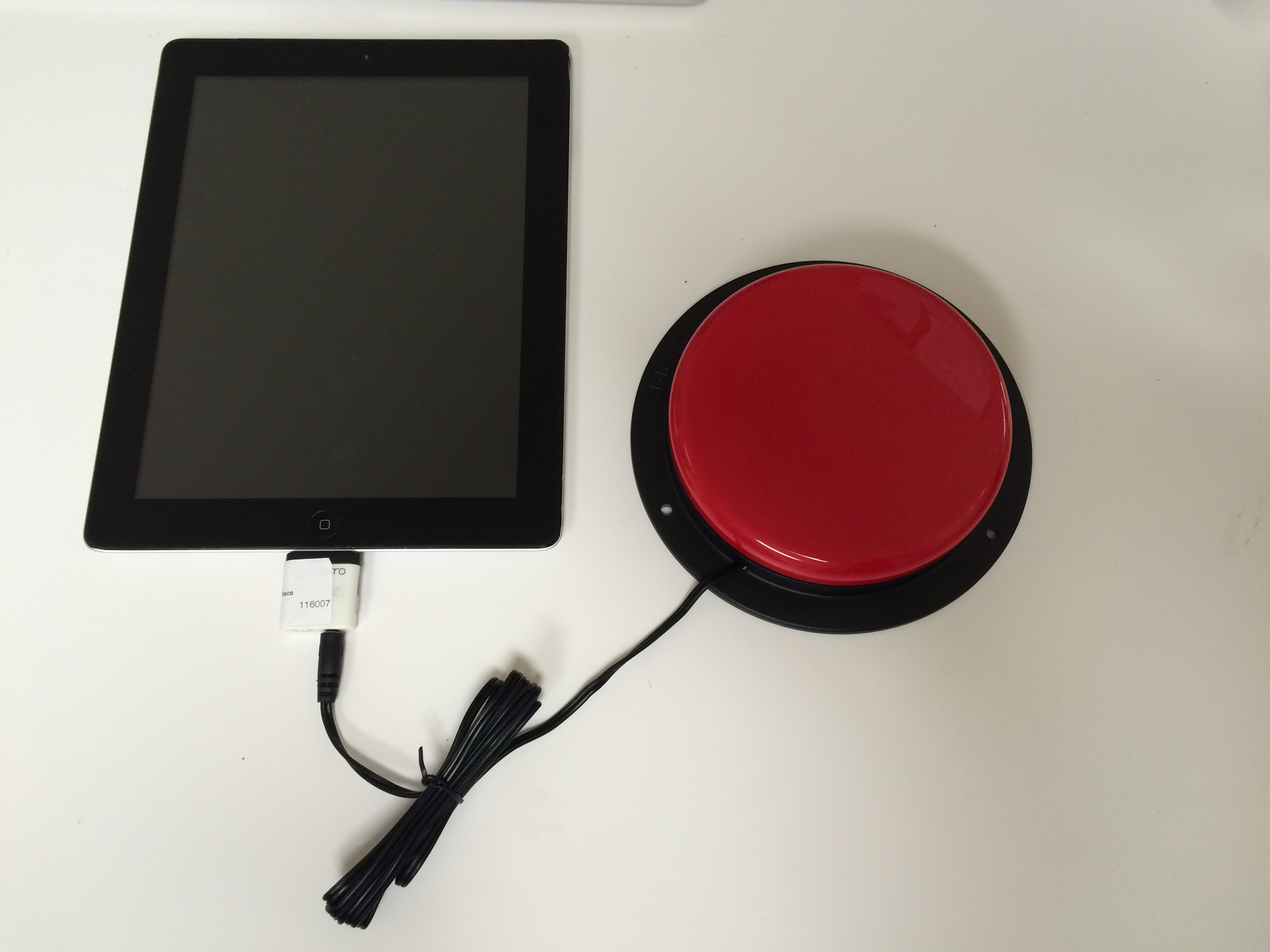 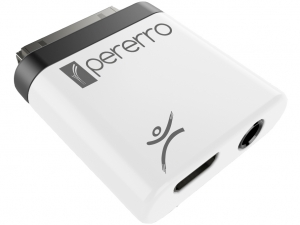 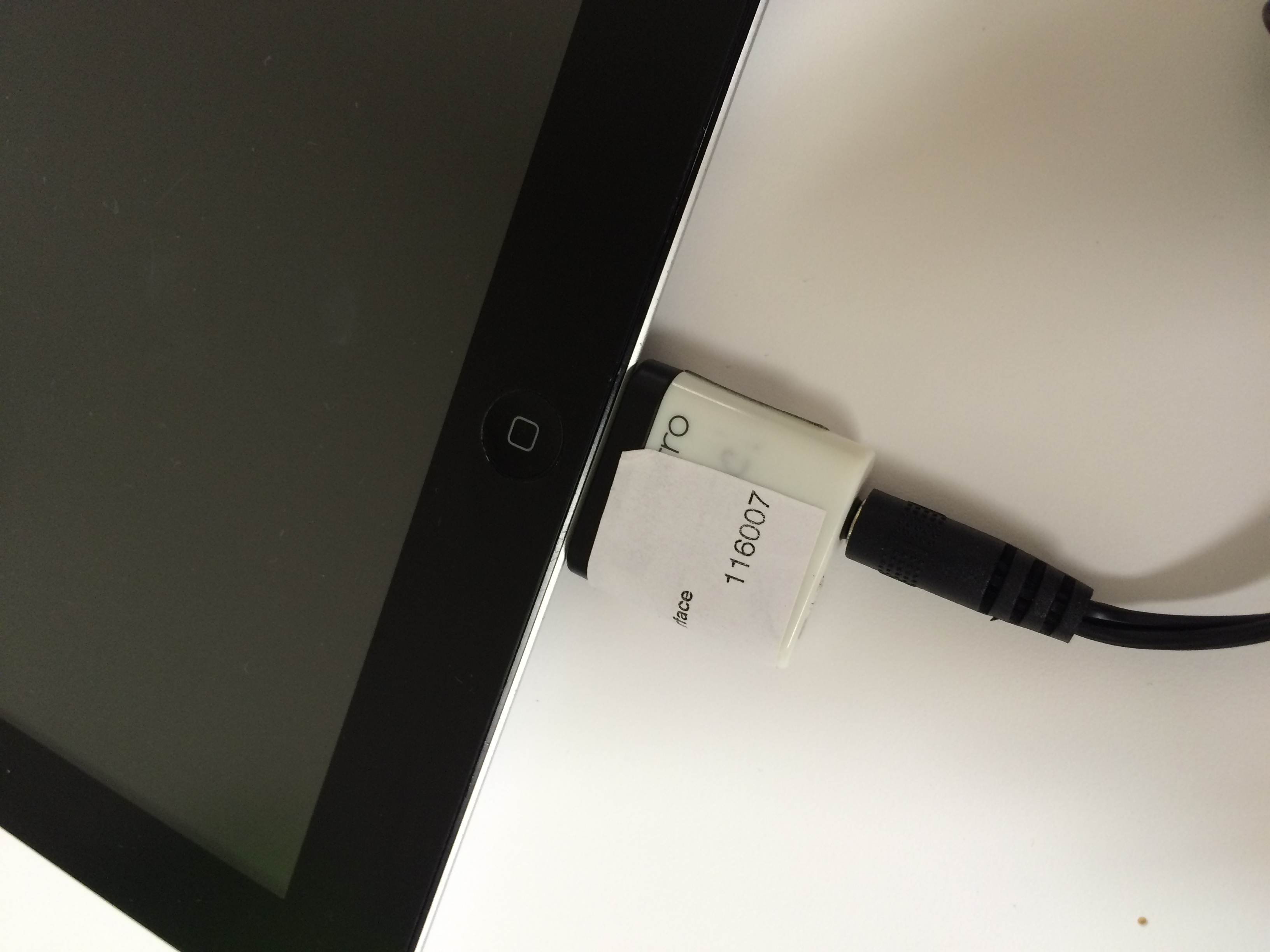